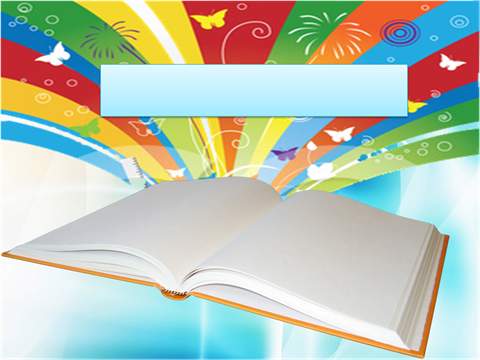 Муниципальное автономное дошкольное образовательное учреждение
«Детский сад № 21»
Семинар - практикум
«Использование современных технологий и методов развития речи как условие улучшения речевых способностей дошкольников».
План педсовета
1. Выступление «Использование современных образовательных технологий  в процессе образовательной деятельности по речевому развитию дошкольников»
Ст. воспитатель Вайдукова И.А.
2. Из опыта воспитателей:
«Формирование связной речи у детей раннего возраста посредством сказки»
Воспитатель Лаптева В.В.
«Пальчиковые игры как средство развития речи детей раннего возраста»
Воспитатель Дрёма Н.В.
«Использование приемов мнемотехники для развития речи детей дошкольного возраста» 
Воспитатель Чернышева Е.В.
«Волшебные колечки» как метод развития связной речи»
Воспитатель Викулова Т.Н.
«Мастер – класс по сказке «Петушок и бобовое зернышко» с использованием ТИКО – конструктора»
Воспитатель Сорокина Е.В.
«Артикуляционная гимнастика – основа формирования правильного звукопроизношения у детей дошкольного возраста»
Учитель – логопед Гладий О.А.
      3. Подведение итогов.
Согласно Федеральному Государственному Образовательному Стандарту Дошкольного Образования «Речевое развитие» включает:
владение речью как средством общения и культуры;
обогащение активного словаря;
развитие связной грамматически правильной диалогической и монологической речи;
развитие речевого творчества;
развитие звуковой и интонационной культуры речи;
развитие фонематического слуха;
знакомство с книжной культурой, детской литературой, понимание на слух текстов различных жанров детской литературы;
формирование звуковой аналитико-синтетической активности как предпосылки обучения грамоте.
Построение образовательного процесса должно основываться на адекватных возрасту формах работы с детьми. Выбор технологий, методов, приёмов зависит от контингента воспитанников, оснащенности дошкольного учреждения, от опыта и творческого подхода педагога.
.
Современные образовательные технологии
технология  ТИКО - моделирования
игровые
технологии
здоровьесберегающие
технология обучения детей составлению загадок
мнемотехника
Решение педсовета.
1. Продолжить работу по годовой задаче в тесном сотрудничестве с родителями: во всех группах оформить информационные материалы, провести родительские собрания по развитию речи детей в условиях семьи.
2. При  планировании совместной деятельности взрослого и ребенка продумывать более интересные формы работы с дошкольниками по развитию речи (например, викторины, вечера загадок, литературные гостиные, мини – спектакли ).